АСИСТЕНТИ ВЧИТЕЛІВ 1-4 класів
МІНІСТЕРСТВО ОСВІТИ І НАУКИ УКРАЇНИ
РЕКОМЕНДАЦІЇ 
Щодо організації освітнього процесу осіб з особливими освітніми потребами в закладах загальної середньої освіти
У 2024/2025 навчальному році
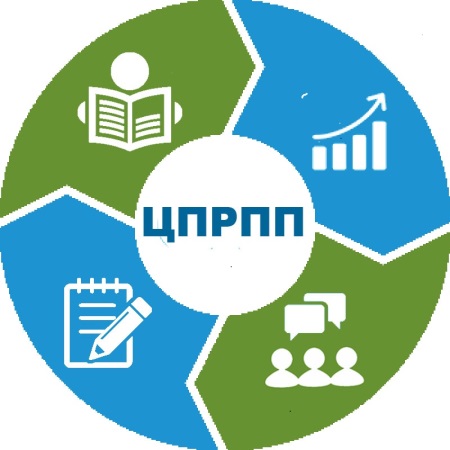 1.ПРІОРИТЕТНІ НАПРЯМИ
За умов продовження дії правового режиму воєнного стану, питання безпеки всіх учасників освітнього процесу залишається пріоритетним.
На сьогодні важливим питанням залишається облаштування захисних споруд цивільного захисту (укриттів) у закладах загальної середньої освіти з урахуванням потреб маломобільних груп населення, що забезпечить можливість організувати освітній процес  для здобувачів освіти з особливими освітніми потребами в очному форматі.
1.ПРІОРИТЕТНІ НАПРЯМИ
УКРИТТЯ…укриття має відповідати вимогам доступності та передбачати можливості для переміщення і комфортного перебування в них осіб з ооп.
Здобувачі освіти з ооп  можуть потребувати додаткової індивідуальної підтримки під час перебування в укриттях, тому важливо, щоб працівники, які відповідають за переміщення та перебування в укритті (асистент вчителя, асистент учня (дитини), інші педагогвчні працівники):
 були підготовлені до роботи з дітьми з ооп, 
розуміли специфіку поведінки таких дітей 
та володіли методами надання психологічної підтримки під час стресових ситуацій.
1. ПРІОРИТЕТНІ НАПРЯМКИ
Актуальними залишаються методичні рекомендації “Безпечне освітнє середовище: Надання індивідуальної підтримки учням з особливими освітніми потребами під час підготовки до реагування на надзвичайні ситуації”,, розміщені на офіційному сайті міністерства.
Корисними в цьому аспекті будуть записи серії вебінарів з психологічної підтримки дітей з ооп “Територія безпеки:психологічна підтримка дітей з особливими освітніми потребами у закладах освіти під час повітряної тривоги”, розміщені на фейсбук- сторінках МОН та ГО “Підтримай дитину”
1. ПРІОРИТЕТНІ НАПРЯМИ
У 2024/2025  навчальному році заклади освіти організовують здобуття загальної середньої освіти в очній (денній) формі , у тому числі із застосуванням змішаного навчання та / або дистанційній формі, у тому числі, створюючи дистанційні класи, за індивідуальною формою, сімейною (домашньою), педагогічним патронажем.
Під час організації освітнього процесу для осіб з особливими освітніми потребами важливо застосовувати індивідуальний підхід до кожного здобувача освіти в найкращих інтересах дитини для дотримання  її права на продовження здобуття освіти.
Міністерством розроблено Порядок та умови здобуття загальної середньої освіти в комунальних ЗЗСО в умовах воєнного стану в Україні, які затверджені наказом МОН від 07 серпня 2024 року № 1112, зареєстрованим в  Міністерстві юстиції України  08 серпня 2024 р. за № 1222/42567 (далі Порядок), який визначає особливості організації здобуття загальної середньої освіти в комунальних ЗЗСО та їх філіях (далі – заклади освіти) в умовах воєнного стану в Україні.
1. ПРІОРИТЕТНІ НАПРЯМИ
Також міністерством розроблено Національну стратегію розвитку інклюзивного навчання на період до 2029 року та операційний план з її реалізації на 2024-2026 роки (розпорядження КМУ від 7 червня 2024 р. №527-р.
Однією з ключових цілей Стратегії є забезпечення кожної особи якісними освітніми послугами, що відповідають її індивідуальним потребам і можливостям.
Діяльність закладів освіти має спрямовуватись  на досягнення ключових цілей , визначених Стратегією, зокрема, забезпечення якісними освітніми послугами у комфортному, безпечному , безбар’єрному інклюзивному середовищі, яке сприяє розкриттю потенціалу кожного  учасника освітнього процесу.
2. ОРГАНІЗАЦІЯ ОСВІТНЬОГО ПРОЦЕСУ
Організація інклюзивного навчання  в ЗЗСО здійснюється відповідно до законів України “Про освіту”
“Про повну загальну середню освіту” та
Порядку організації інклюзивного навчання  у закладах загальної середньої освіти, затвердженого постановою КМУ від 15 вересня 2021 р. №957 (із змінами), з урахуванням категорії особливих освітніх потреб та рівнів підтримки, рекомендованих ІРЦ.
НАГАДУЄМО, що у період воєнного стану, надзвичайної ситуації або надзвичайного стану (особливого періоду) гранична кількість учнів з ооп в інклюзивних класах, визначена Порядком, не застосовується.
У разі зверення батьків (інших законних представників) керівник закладу освіти зобовязаний утворити інклюзивний клас та організувати інклюзивне навчання з урахуванням рівня підтримки, рекомендованого ІРЦ у висновку про комплексну психолого-педагогічну оцінку розвитку особи.
ЗА НАЯВНОСТІ В ЗАКЛАДІ ОСВІТИ КІЛЬКОХ КЛАСІВ ІЗ ЗДОБУВАЧАМИ ОСВІТИ ОДНОГО РОКУ НАВЧАННЯ  -УЧНІ РОЗПОДІЛЯЮТЬСЯ ПРОПОРЦІЙНО МІЖ ТАКИМИ КЛАСАМИ
Заклад освіти не може відмовити  в організації  інклюзивного навчання учня/учениці з ооп та створенні інклюзивного класу.
2.ОРГАНІЗАЦІЯ ОСВІТНЬОГО ПРОЦЕСУ
КОМАНДА СУПРОВОДУ
Безпосередньо організація інклюзивного навчання в ЗЗСО забезпечується командою психолого-педагогічного супроводу дитини з ооп в ЗЗСО.
До складу команди супроводу разом із вчителями, асистентом вчителя, практичним психологом, іншими педагогічними працівниками закладу освіти та залученими фахівцями входять також батьки дитини.
Таким чином, команда супроводу володіє конфіденційною інформацією про дитину, особливості її розвитку.
Створення однієї команди супроводу для всіх дітей з ооп у закладі освіти , а також включення до неї усіх батьків, означає порушення прав дитини  на конфіденційність  і поширення цієї інформації про кожну окрему дитину серед усіх батків учнів з ооп.
Важливою складовою підтримки дітей з ооп є участь у роботі команд супроводу фахівців ІРЦ,
3.ЩОДО НАДАННЯ ПСИХОЛОГО –ПЕДАГОГІЧНИХ ТА КОРЕКЦІЙНО-РОЗВИТКОВИХ ПОСЛУГ
В умовах інклюзивного навчання корекційно- розвиткові заняття, що визначені індивідуальною програмою розвитку можуть проводитись педагогічними працівниками закладів освіти, введеними до штатного розпису закладу освіти  (за рахунок коштів освітньої субвенції)
Іншими педагогічними працівниками на умовах цивільно –правових договорів (за рахунок коштів субвенції з державного бюджету місцевим бюджетам на надання  державної підтримки особам з особливими освітніми потребами)
Фахівцями інклюзивно-ресурсних центрів (в межах робочого часу фахівців)
Педагогічними працівниками спеціальних закладів освіти  ( в межах штатної чисельності педагогічних працівників  спеціальної школи).
4. ЩОДО ЗМІСТУ ОСВІТНЬОЇ ДІЯЛЬНОСТІ
Основним документом, що забезпечує досягнення  учнями визначених відповідним державними стандартами результатів навчання є освітня програма закладу загальної середньої освіти.
НАГАДУЄМО, що відповідно   до частини першої статті 11 Закону України «Про повну загальну середню освіту» заклад освіти розробляє та використовує в освітній діяльності одну освітню програму на кожному рівні ( циклі) повної загальної середньої освіти  або наскрізну  освітню програму, розроблену для декількох рівнів освіти.
Освітні програми можуть бути розроблені на основі відповідної типової освітньої програми або освітніх програм, розроблених суб’єктами освітньої діяльності, науковими установами, фізичними чи юридичними особами і затверджених центральним  органом  виконавчої  влади із забезпечення якості освіти відповідно до вимог цього Закону.
Організація освітнього процесу для дітей з ооп в інклюзивних класах ЗЗСО здійснюється за програмою закладу освіти.
Досягнення максимальної реалізації  потенціалу дитини з ооп та забезпечення прогресу її розвитку здійснюється завдяки:
врахуванню її особливих освітніх потреб  та 
забезпеченню особистісно орієнтованого спрямування освітнього процесу, 
застосуванню адаптації та/або  модифікації окремих навчальних предметів (інтегрованих курсів)

ТОМУ НЕПРИПУСТИМОЮ Є РЕКОМЕНДАЦІЯ ЩОДО НАВЧАННЯ ДИТИНИ З ООП ЗА ПРОГРАМОЮ СПЕЦІАЛЬНОГО ЗАКЛАДУ ОСВІТИ.
4. ЩОДО ЗМІСТУ ОСВІТНЬОЇ ДІЯЛЬНОСТІ
Типові освітні програми для спеціальних закладів освіти можуть бути лише ресурсом для здійснення адаптації та /або модифікації освітньої програми для потреб дітей з ооп.
Всі діти інклюзивних класів, в т.ч. діти з ооп, навчаються за освітньою програмою закладу освіти, при цьому для дітей з ооп передбачено доповнення освітньої програми корекційно – розвитковим складником.
Реалізація  корекційно-розвиткового складника передбачає:
 проведення індивідуальних та групових корекційно- розвиткових занять;
Корекційну роботу під час вивчення всіх навчальних предметів, що полягає у застосуванні адаптацій навчального матеріалу, використанні спеціальних методів та способів роботи відповідно до потреб і можливостей дитини.
5.КАДРОВЕ ЗАБЕЗПЕЧЕННЯ ІНКЛЮЗИВНОГО НАВЧАННЯ
Запорукою якісного впровадження інклюзивного навчання  є висококваліфіковані та відповідальні педагогічні працівники.
Саме тому забезпечення закладу освіти кваліфікованими педагогічними працівниками є найважливішим завданням керівника закладу освіти.
Професійний керівник закладу освіти повинен стимулювати педагогічних працівників до саморозвитку, дбати про постійне вдосконалення компетенцій працівників, зокрема щодо роботи з дітьми з ооп, розвивати систему наставництва.
5. КАДРОВЕ ЗАБЕЗПЕЧЕННЯ ІНКЛЮЗИВНОГО НАВЧАННЯ
Важливу роль у підвищенні професійної компетентності педагогічних працівників ІРЦ, закладів освіти щодо навчання дітей з особливими освітніми потребами відіграють Центри підтримки інклюзивної освіти, які відповідно до покладених на них завдань:
Здійснює підвищення кваліфікації шляхом організації та проведення , зокрема, тренінгів, семінарів, вебінарів;
Надають консультативно –методичну допомогу з питань навчання дітей з ооп керівникам та педагогічним працівникам  закладів освіти, ІРЦ.
Ресурсний центр підтримки інклюзивної освіти Інституту післядипломної освіти Київського університету імені Бориса Грінченка
https://www.facebook.com/profile.php?id=100063864900445&locale=uk_UA
5.КАДРОВЕ ЗАБЕЗПЕЧЕННЯ ІНКЛЮЗИВНОГО НАВЧАННЯ
З метою недопущення втрати кадрового потенціалу для забезпечення навчання осіб з ооп просимо звернути увагу на недопущення  порушень трудового законодавства по відношенню до педагогічних працівників, які забезпечують інклюзивне навчання (вчителів, асистентів вчителів, вчителів-дефектологів) :
своєчасна виплата доплат за роботу в інклюзивних класах, 
укладання короткострокових трудових договорів, що позбавляє педагогічних працівників повного спектру соціальних гарантій, які зазвичай надаються на підставі постійної або тривалої зайнятості.
Зокрема укладання короткострокових договорів з асистентами вчителя не забезпечує педагогам стабільності у працевлаштуванні, що може призвести до фінансової нестабільності  та незахищеності.
Відсутність гарантії стабільного працевлаштування може спричинити психологічний стрес і негативно позначитися на продуктивності та якості виконуваної роботи.
Таким чином, короткострокові договори  можуть суттєво обмежувати права педагогічних працівників на соціальний захист і стабільність, що негативно впливає як на самих працівників, так і на якість освітнього процесу.
Як результат – недостатнє кадрове забезпечення інклюзивного навчання.
6. ОЦІНЮВАННЯ НАВЧАЛЬНИХ ДОСЯГНЕНЬ УЧНІВ З ОСОБЛИВИМИ ОСВІТНІМИ ПОТРЕБАМИ
Невід’ємною частиною освітнього процесу є оцінювання навчальних досягнень учнів, оскільки воно визначає, чи досягаються поставлені цілі навчання.
Головне завдання оцінювання – створення сприятливих умов для повного  розкриття потенціалу кожної дитини з ооп.
З метою інформування педагогів ЗЗСО про особливості оцінювання навчальних досягнень здобувачів освіти з особливими освітніми потребами в умовах інклюзивного навчання  Українським інститутом розвитку освіти розроблено методичні рекомендації «Оцінювання навчальних досягнень учнів з особливими освітніми потребами», розміщені на офіційному сайті Міністерства освіти і науки України.
Рекомендації містять практичні інструменти та поради, які дозволяють в умовах інклюзивного навчання адаптувати процес оцінювання до індивідуальних потреб кожного здобувача освіти та відстежувати прогрес їх розвитку.
7.ЩОДО РОБОТИ АСИСТЕНТА ВЧИТЕЛЯ ТА АСИСТЕНТА ДИТИНИ В УМОВАХ ІНКЛЮЗИВНОГО НАВЧАННЯ
Детальні рекомендації щодо роботи асистента вчителя та асистента учня (дитини), в тому числі в умовах дистанційного навчання під час воєнного стану та недопущення порушення  трудових прав педагогічних працівників, які виконують функції асистента вчителя, надано у листах МОН:
 від 06.09.2022 №1/10258-22 
від 31.08.2023 №1/13094-23